Exclusion and sustainability measures: New developments
Presentation byMihail Peleah, UNDP BRC
Andrey Ivanov, EU FRA
for UNECE Conference, 2-4 December 2013
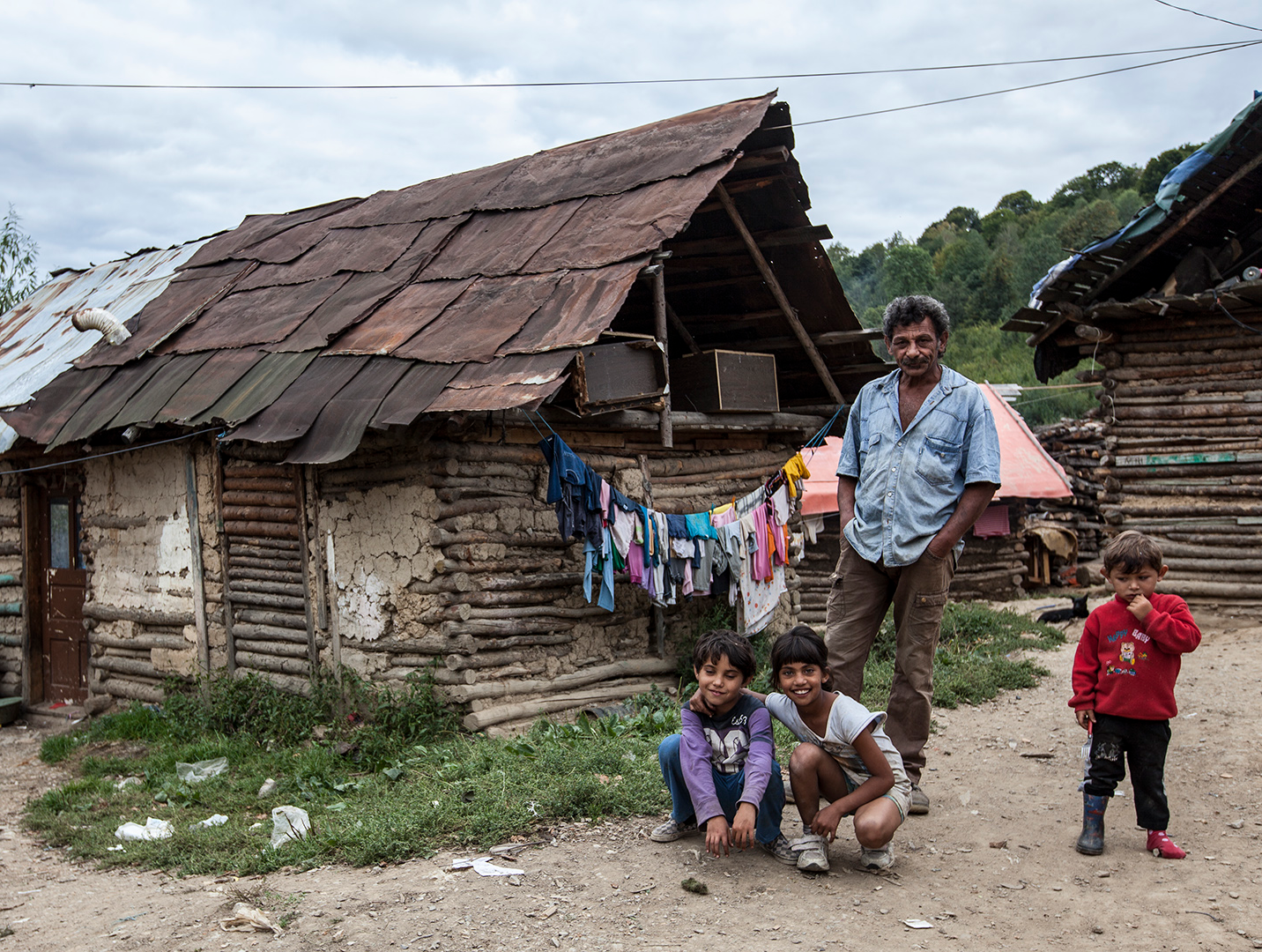 Lorem ipsum dolor sit amet, consectetur adipiscing elit. Vivamus quis sem gravida, viverra tortor non, dignissim quam. Mauris ullamcorper suscipit vestibulum. Pellentesque commodo turpis at viverra pharetra. Nullam molestie quam sed mattis egestas. Vivamus justo sapien, fermentum et pulvinar id, scelerisque at nulla.
http://fotky.sme.sk/fotka/299648/ciganska-osada-muranska-dlha-luka
Going beyond monetary poverty: where?
How affordable (sustainable) is our wellbeing

Multidimensional wellbeing

Qualitative and Quantitative data nexus
Affordable Human Development Index

Social Exclusion Index

‘Micronarratives’
Multidimensional wellbeing:Social Exclusion Index
Why this index?
Objective and multidimensional measure of social exclusion
Measures status of exclusion or non-exclusion, rather than ‘perceptions’ or ‘risks’
Applicable for Europe and Central Asia region
Useful for policymaking
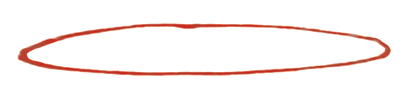 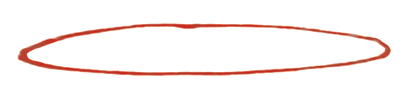 Individual characteristics
Drivers of social exclusion
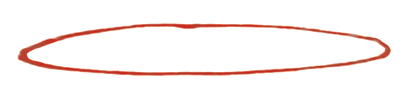 Specific local conditions
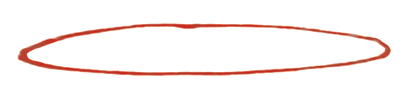 Social exclusion status
Social Exclusion Chain
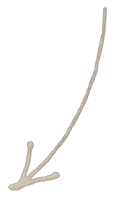 (social exclusion risk factors), like poor education, disability, minority status
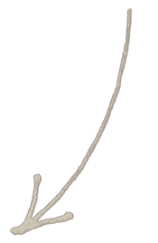 interact 
with
in context of
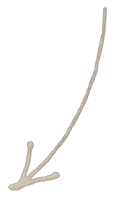 …and result in
Predominant industry, single or multiple employment opportunities, local infrastructures, history of violent conflict or environmental disaster
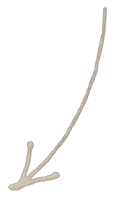 Structures and institutions; values and behavior patterns; policies
Drivers are external factors, influenced by legacies, that either speed up or slow down the process of individual vulnerabilities turning into social exclusion
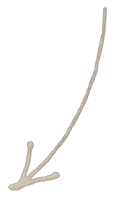 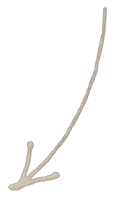 of the individual in three dimensions—exclusion from economic life, social services, and civic and social participation
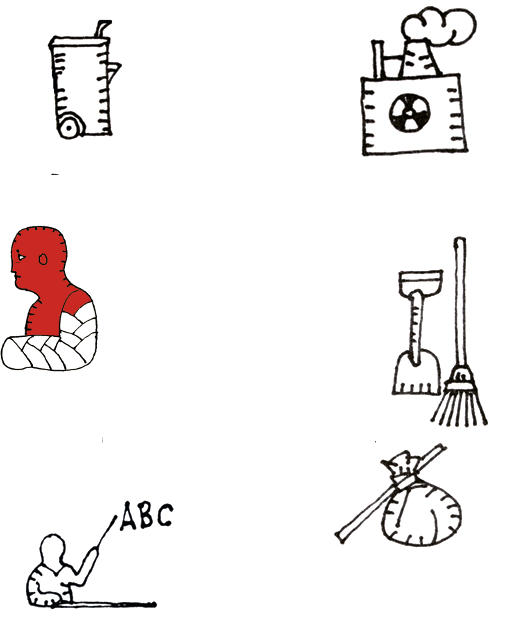 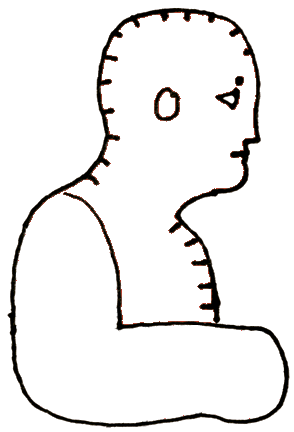 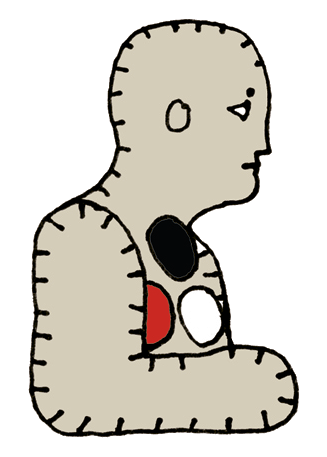 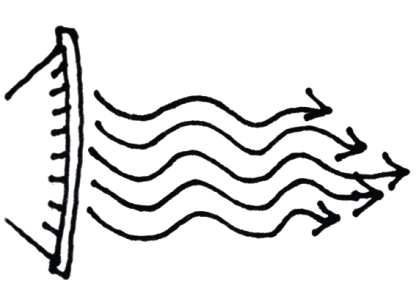 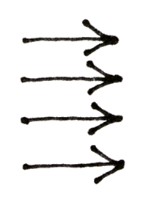 Construction of index
Based on Alkire-Foster (2009)
Exclusion is overlapping deprivations
3 areas of exclusion, 24 indicators, 8 per area
Economic exclusion
Exclusion from social services
Exclusion from civic and political participation
Threshold is 9 out of 24 possible deprivations, but other possible thresholds tested
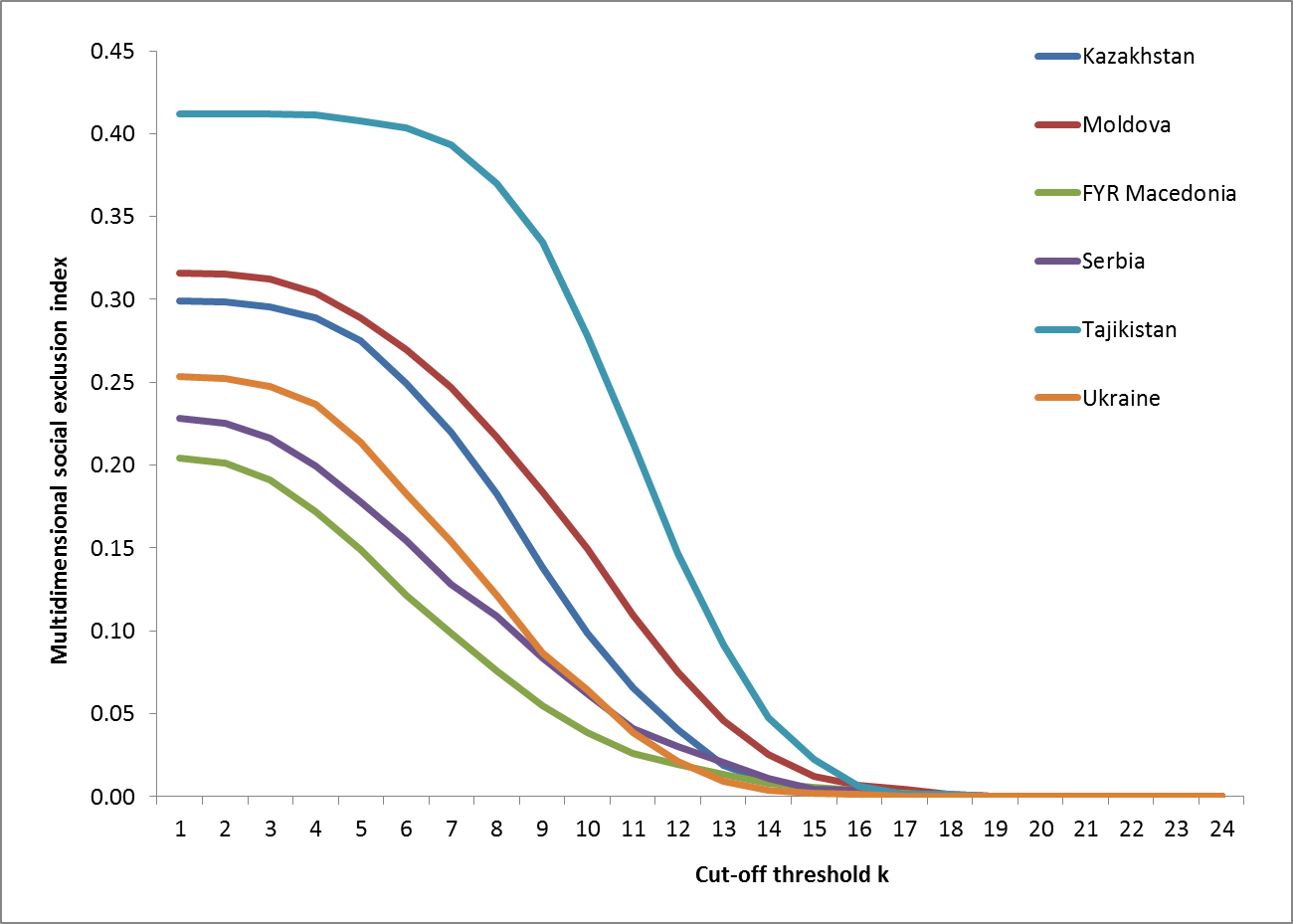 Profiles of exclusion
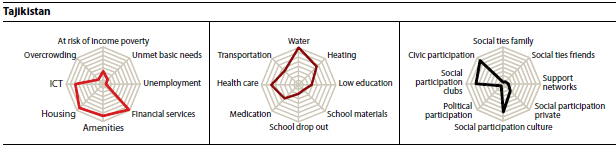 Different combinations of individual risks, drivers and local context produce different levels of social exclusion
If you are young person, with low education, living in village, with single company—you face high risk of exclusion
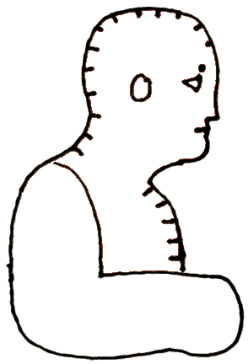 …and secondary education doesn’t help much in these conditions…
+
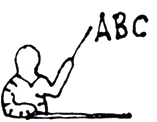 …while vibrant business environment makes a lot of difference
+
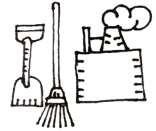 …economic centers offer more opportunities (even with low education)
+
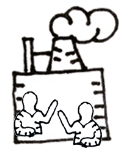 …and much more if you are educated
+
+
+
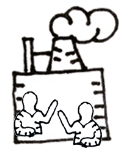 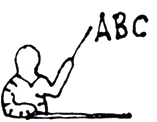 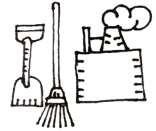 Source: RHDR “Beyond Transition: Toward Inclusive Societies”, 2011
Qualitative and Quantitative data nexus: ‘Micronarratives’
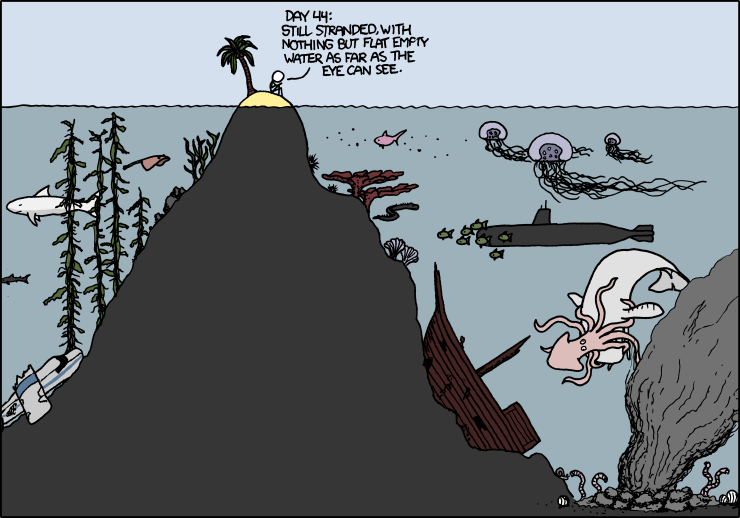 Why the ‘micronarratives’?
QxQ—combine the best from Qualitative and Quantitative research
Zoom in and Zoom out—see the pattern and investigate a case study
Suitable for all stage of policy process: 
Understanding
Planning
Implementation
Monitoring and Evaluation
Could be a tool of empowerment and trust building
How it works?
Vestibulum nec libero at libero condimentum condimentum ut at neque.
Past
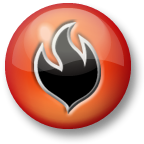 Issues
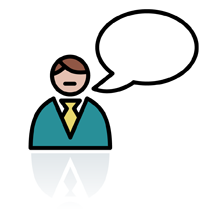 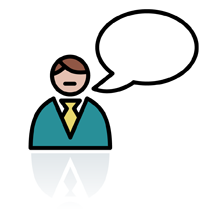 Maecenas pellentesque porttitor lacus, eget venenatis ipsum eleifend sit amet.
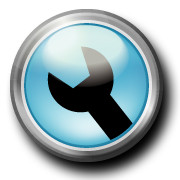 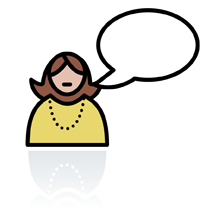 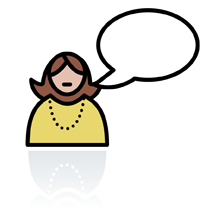 Solutions
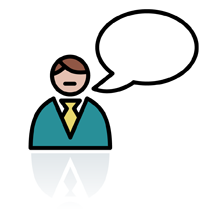 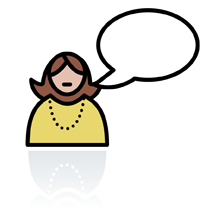 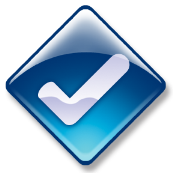 Actions
Present
Future
Patterns and stories help identify issues, solutions and actions

and create feedback loops, involving people in solutions and monitoring
When we get more and more stories patterns start emerge
• easy to catch by human eye, hard to compute
• less sensitive to number of stories, more sensitive to topic
People tell stories about the topic  and tag them against some questions
Where we implement it?
Montenegro — Environmentally protected areas
Montenegro — Civil service and civilians
Serbia — Roma people
Belarus, Russia, Ukraine — Chernobyl-affected areas
Belarus — people with disabilities 
Georgia, Kyrgyzstan — youth perception of development
UNDP — internal business processes
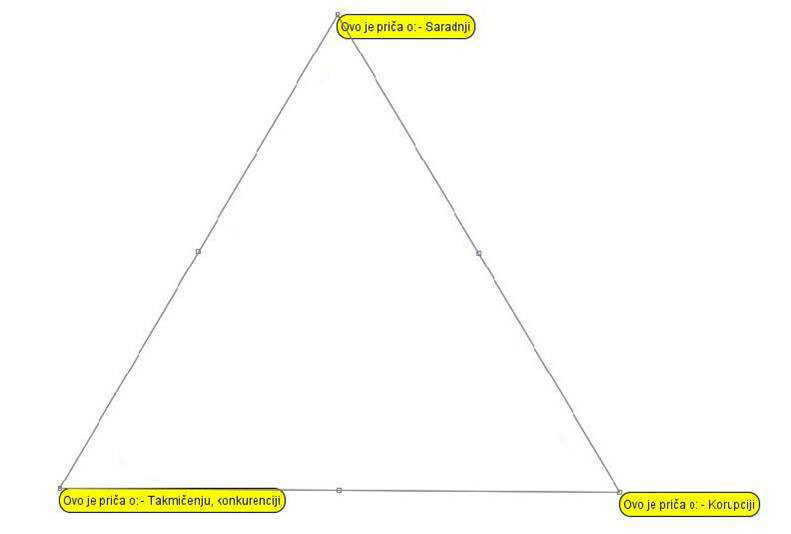 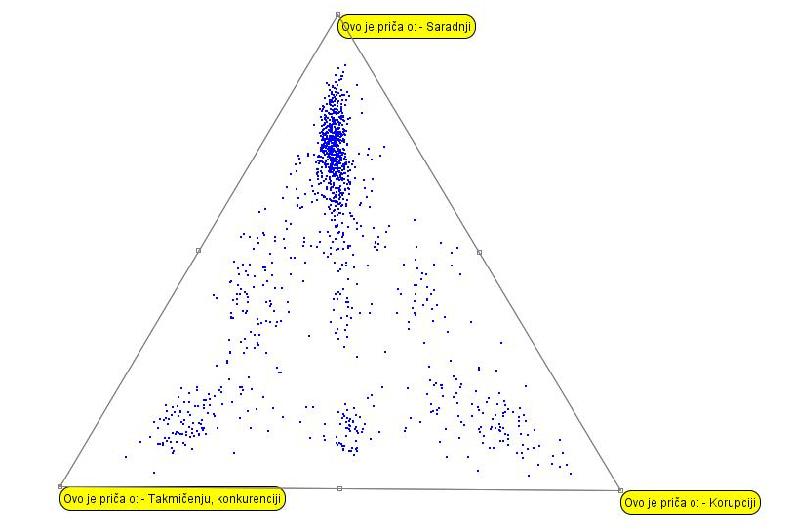 Cooperation
Competition
Corruption
Thanks to Borko Vulikic borko.vulikic@undp.org for this case
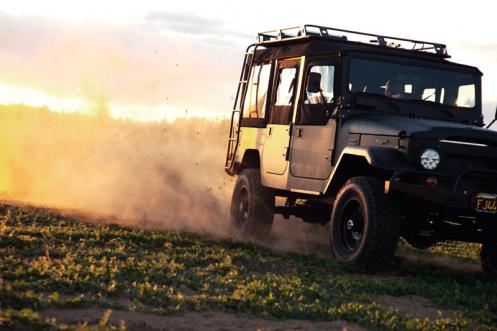 Jeeps and Sheeps
Cluster of stories re: 
Communities
Revenues
Source of incomes
Limitations of income or business activities
Dig into the stories
Jeep tours were organized to protected areas
…but they raise dust clouds
…which spoil milk, the raw material for cheese
…cheese is major local commodity and source of incomes
Solution
Move jeep trail 500 m from village
Thanks to Borko Vulikic borko.vulikic@undp.org for this case
Mihail Peleah, UNDP Bratislava Regional Center
mihail.peleah@undp.org
Andrey Ivanov, EU Fundamental Rights Agency
Andrey.IVANOV@fra.europa.eu
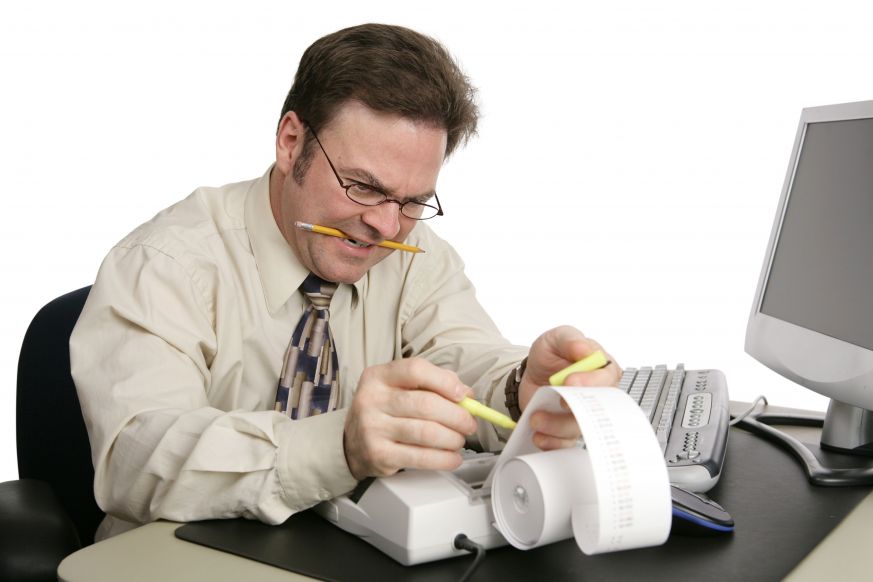